موارد طبيعية في الأرض
الإنسان والموارد الطبيعية
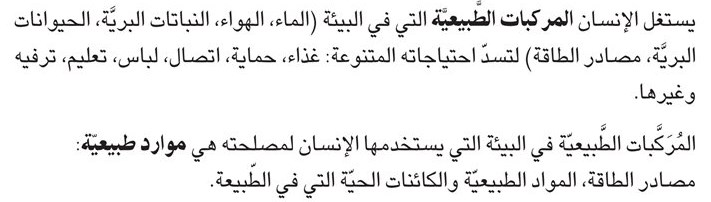 موارد طبيعية
كائنات حية
مواد طبيعية
طاقة
صخور الجير:إنتاج مواد للبناء كالاسمنت.
صخور معادن: إنتاج معادن
نفط:إنتاج طاقة ومواد كالبلاستيك 
مياه البحر: إنتاج مياه للشرب وملح الطعام 
صخور الفوسفات:إنتاج سماد للنباتات.
الأراضي:تربية النباتات فيها للغذاء.
غابات طبيعية: صناعة الورق والخشب.
أسماك وطحالب:إنتاج مواد وغذاء. 
حيوانات برّيّة: إنتاج غذاء واستخلاص جلد.
طاقة حرارة الشمس:تسخين
الماء، تجفيف الغسيل.
طاقة الريح:تحريك عجلات. 
طاقة مواد الوقود:إنتاج حرارة، ضوء وكهرباء
موارد طبيعية
موارد طبيعية غير متجددة
موارد طبيعية متجددة
- موارد تتناقص مع كثرة استعمالها 
- تفنى (تنتهي) مع الاستعمال
- موارد لا تنتهي عند الاستعمال 
  - ذاتية التجدد
أمثلة:
النفط، أتربة معادن، فحم حجري
أمثلة:
هواء، ماء، طاقة الشمس
موارد طبيعية
موارد طبيعية جامدة
موارد طبيعية حيّة
أسمدة
معادن
نباتات
حيوانات
حيوانات برّيّة:غذاء وملابس
أسماك:غذاء
غابات طبيعية:بناء بيوت، إنتاج طاقة، إنتاج ورق
نباتات برّيّة:مراعي للحيوانات، أدوية، بهارات، أصباغ
طحالب: غذاء، أدوية، أسمدة
مناظر طبيعية خضراء: الاستجمام والسياحة